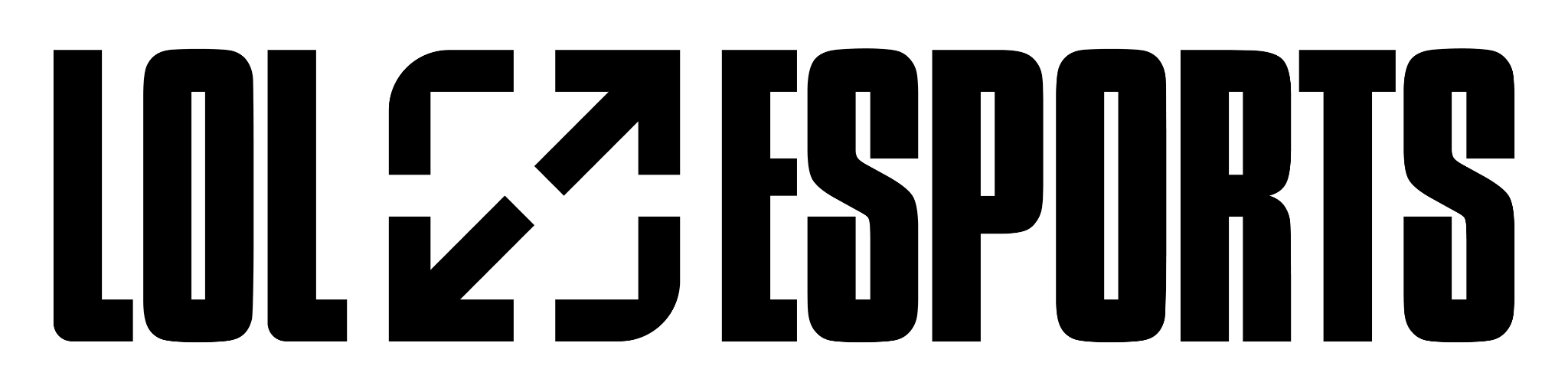 DIRECTRICES PARA CREADORES
MARZO DE 2025
2
Directrices para creadores
Reglas y directrices básicas
2
3
Directrices para creadores
Reglas básicas
Reglas básicas del evento global de 2025
Desde Riot animamos a nuestra comunidad de creadores a generar contenido relacionado con nuestras ligas y eventos. Sin embargo, les pedimos que sigan las siguientes directrices básicas:

Durante las retransmisiones en directo del evento global, los creadores pueden publicar vídeos a la carta breves o contenido relacionado con sus reacciones en las redes sociales utilizando únicamente fragmentos breves de la retransmisión ("breves" quiere decir de 60 segundos o menos) en cualquier momento. Los creadores solo pueden publicar hasta cinco (5) publicaciones de contenido relacionado con sus reacciones por cada una de las retransmisiones en directo del evento global.  

Una vez hayan pasado 8 horas tras cada una de las retransmisiones en directo del evento global, los creadores podrán incluir fragmentos más largos de estas ("más largos" quiere decir de más de 60 segundos) en sus retransmisiones o vídeos a la carta relacionados.

Los logotipos de los colaboradores no se pueden ocultar, eliminar ni modificar en modo alguno.

El audio de las retransmisiones y las partidas se puede utilizar y publicar. Sin embargo, la música de las retransmisiones debe eliminarse o silenciarse.

Además, todo el contenido debe seguir las reglas indicadas en el galimatías legal de Riot.

Estas directrices están en consonancia con las instrucciones para eventos globales pasados y se aplican a los creadores y otros terceros que NO sean colaboradores oficiales de Riot para los eventos globales. Si tienes alguna duda sobre si algo se puede usar o no o sobre cómo usarlo, ponte en contacto con creatorsupport@riotgames.com.
4
Directrices para creadores
¡Gracias! ¡GL, HF!
4